CSE101: Data Structures and Algorithms
C. (Sesh) Seshadhri
E2-347A
Putting the science in computer science
Amen
We live in strange times
There may be hiccups
The course may not go as expected

But we will survive it

I will teach and you will learn
TAs and tutors
Yatong Chen

Noujan Pashanasangi

Andrew Stolman

Tutors: Balaram Behera, Danielle Laganiere, Muhammad Alsharif, Nicolas Menand, Ryan Ahrari, Shimon Islam
Be respectful of the TAs
They are fellow students!

No nasty emails or comments

Careful with your Piazza language

Treat them as they should treat you
DRC accommodation
We are committed to creating an academic environment that supports its diverse student body
We will make all attempts to accommodate DRC concerns
If you have any special requirements, please meet me during office hours within 2 weeks
You’re an adult!
Attendance of lectures is not compulsory
Sections…well, that’s another story

Your responsibility: check out PersonalResponsibility.docx on website
Click on Schedules, link on first lecture
You need to read it
Waitlists
Sorry, unlikely that spots will open

No permission codes, unless I get an official request 
I’m an equal opportunity jerk
Lectures (and seeing me)
Lectures: Tu Th, 1:30-3:05

I stick around for 15 minutes after lectures
In case you have any quick issues to resolve

I have 1 hr office hours Th 4-5

All Zoom links posted on Piazza
Sections
You are each assigned to a section
It cannot be changed!
Attendance is mandatory

Each section has 1 TA and 3 tutors
TA leads the section, and may allow freeform questions with breakout rooms
The many office hours
Each TA and tutor holds office hours (a total of 8 choices!)
Please meet me or your section TA for any issues
Please! “In person” meetings are always better than emails

If you have an emergency, let us know ASAP
Email policy
Please don’t email me or the TAs
It just doesn’t work

Please meet us during office hours
Every TA and tutor has office hours!

Meet me after class. Meet me during office hours. Meet TAs during sections. Meet TAs during office hours.
(Less desirable) Make private posts on Piazza
Communications
Piazza

Course website

Codio

Canvas (only for tests)

For any issues: contact TA heading your section
Piazza
All announcements will be made there
Look at instructor tag
Please, don’t make it look like a reddit thread
I will not tolerate public complaints about TAs
Do I really need to say this?

Read through previous queries first

Look at the logistics posts
Piazza
It’s your forum, so it’s up to you to keep it useful
Instead of email, make a private post. That way I have a record of all requests in one place

The TAs, tutors I will check it periodically, but do not expect immediate responses

Always best to talk to us in person for any issues
Codio
All programming assignments and tests will be done through Codio

It’s an online paid service
$48 for the quarter. If this is a problem, please talk to me
You have to register for Codio
Codio
Every test/assignment is prepared in a Virtual Machine (ok, container)
It’s an independent “Linux box”, that you have full access over
Follow the instructions in the README and pdf
Play around with test assignment and linked list codes
Use the command line
The work
Five to six tests (final is also just a test)

Four homeworks

Schedule already posted on course website
Use it to plan your quarter!
The language
All in C/C++
You really only need C, but C++ could make some parts easier

You need to use Makefiles to generate executables
The (programming) tests
They simulate a real programming interview
Questions taken from real interview questions

I will give you a set of questions a week before
On your test day, your section will get a random question, modified

It is a programming question. You get a Codio box to submit your solution
The tests
Typically < 20 lines of code
Usually implement a specific function/method
I will give you a set of questions a week before

30 or 40 min
If you have DRC accommodation, you get 45 min-1hr
The other tests
Short algorithms question
Can be answered in less than half a page
Typical interview style question

A data analysis question
You get a dataset, need to answer some question about it
A mix of programming and math
HW assignments
Must be done by yourself
Epic
No, really. Epic
Hundreds of lines of code
Fun
No, really. Fun
Guaranteed sense of achievement
Must be done in C/C++, with Makefile
HW assignments
You will get stuck!

And you will complain.
And complain
And complain…

And hate me.
But I can live with that
True story
“After having endured the hell that was those assignments, I can very confidently say that I learned a lot about coding, and coding principles, as well as how to think about approaching complex problems….I may not have gotten perfect scores for all the homework assignments, but I would rather get a B in the class and learn a <lot>, than get an easy A and move on.”
This is serious stuff
You will be reading/writing a lot of code

Everyone knows that debugging is twice as hard as writing a program in the first place. So if you're as clever as you can be when you write it, how will you ever debug it?
										- Brian Kernighan
Follow the instructions!
Common errors make students lose points (and sleep)

Hardcoding I/O files
Not adhering to the output format
Not running my checking scripts
Ignoring my simple test cases
Make your life easy!
Use my code for I/O, parsing input, etc.

Start by solving the easier version, work your way up
Build your code step by step

Start structuring on paper! Don’t start coding without a structure in min
How grading works
“But I spent so long working on the code…”
How grading works
“But I spent so long working on the code…”

If it doesn’t pass test cases, you don’t get credit

I will give you some simple tests
Passing these does not guarantee a full score

We have a suite of test cases, the more you pass, the more points you get
We don’t share these with you!
The grading: Passing the course
I drop your worst test

If you score average of 70% on the remaining tests, you pass the course with at least a C
Otherwise, you do not pass
If you score average of 90% on remaining tests, you get at least B-
The grading: Getting an A
I drop your worst HW
If you average on remaining 4 HW
at least 80%, you get at least A-
at least 50%, you get at least B-

Grading on HW is strict
Requesting help
I need help.
- Anonymous
What do I do?
Do not post:
my code didnt compile. help!?!!!

its not working. any suggestions?

aarrggh. its due tonight, and there’s a f%&*@ing null pointer exception. what should i do?
What do I do?
Explain what you tried
Explain what steps failed
Describe any error message

Do not post your code. We will immediately delete it (and I will be angry)
What else do I do?
Google

Google

Google

Getting stuck is part of learning
Deadlines
I love deadlines. I love the whooshing noise they make as they go by.
											- Douglas Adams
Deadline noon of that day
Submission open for another twelve hours, in case of technical difficulties
No excuses, extensions, etc. unless DRC
Don’t let it whoosh by
Cheating
Sadly, cheating is new pandemic
And has become quite epic

Don’t do it
If you get caught, you fail immediately
Sorry, but I must protect honest students
Cheating
Don’t do it

You cannot copy code from anywhere. You must type up everything by yourself
In the README, add any citations of websites, people, books, etc.
If I catch you breaking rules, you get a zero
Cheating policy
You must be able to explain every line of code you write

We runs scripts to check for code similarity
I have caught multiple cheaters in the past
Spot-checking
After every assignment/test, in each section, TA will call 5 students at random

TA will point out random lines of your solution
You have to be able to explain them
If you cannot explain, TA informs me. You fail.
More interesting stuff
What is this course about?
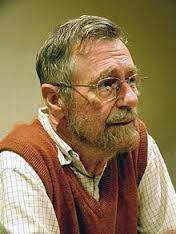 Computer science is no more about computers than astronomy is about telescopes.
-Edsger Dijkstra
The science in computer science
The science of computing

How can we think rigorously/methodically about solving problems?
CSE101
It builds foundations, it’s useful in practice, and it helps in your interviews

You will reap the benefits of every hour spent on this course
I’m not teaching C/C++!
Specifics/syntax of languages are not critical
Of course, you need to know it to code

You learn about solving problems, by writing programs
This course is about…
The fundamentals on how to solve problems through programming

Basic techniques in writing programs/thinking about problems logically

But you need to do it to learn it
The more mathematical side
Introduction to Algorithms

How to rigorously and mathematically analyze algorithms?

That part is heavy on math
You will learn
How to structure large pieces of code
How to represent the main data structures

How to debug large codes
How not to write code

How to mathematically analyze code
Decide the right data structures or algorithmic approach for a problem
Approach data structures/algorithms interview questions
The textbook
Introduction to Algorithms, Third Edition by Cormen, Leiserson, Rivest and Stein.

Comprehensive
A friend for life
I hold you to high standards
The course is very doable, if you put in the effort
We are here to help

I want you to become confident in coding and algorithms
This course is worth the tuition money
Don’t worry about the grade
What I’ve heard
Students consider it challenging

1 me, 3 TAs, 4-5 tutors, and 150 of you
Form study groups. You learn a lot from your peers
Look at the deadlines. Do some time management
It’s easy to do well!
You need to work beyond class 
I write a lot of code/pseudocode. Code them yourself! I give examples. Understand them!
Work on the test questions
Really understand what you’re coding
Start the homework ASAP
You cannot finish it in a couple of days
Code at least one hour per day
You’ll notice…
About 10% of the students already know the basics of this course	
They’ve programmed from a younger age
They have family/friends who’ve taught them CS basics
They will be vocal in class and will know all answers
Don’t worry!
Don’t be scared of them!
You can do well, if you put in the effort

They’ve had a headstart, but it evens out later on
The 10,000 hours rule
You need at least 150 hours of serious coding and problem solving to become really solid
10 hours/week and you go from 0 to solid
25 hours/week and you go from 0 to incredible
Those 10% students have already done 50-100 hours, and that’s why it’s easier
[1] K. Anders Ericsson, Ralf Th. Krampe, and Clemens Tesch-Romer. “The Role of Deliberate Practice in the Acquisition of Expert Performance”, Psychological Review, 1993
[2] M. Guzdial. “Anyone Can Learn Programming: Teaching > Genetics”, Comm. of the ACM, 2014
[3] R. Bernstein. “Belief that some fields require 'brilliance' may keep women out”,  Science Magazine, 2015
There’s no such thing as a CS/geek gene
It’s a myth. A harmful myth
Anyone can learn to be a top-notch programmer, by putting in the effort
[1] K. Anders Ericsson, Ralf Th. Krampe, and Clemens Tesch-Romer. “The Role of Deliberate Practice in the Acquisition of Expert Performance”, Psychological Review, 1993
[2] M. Guzdial. “Anyone Can Learn Programming: Teaching > Genetics”, Comm. of the ACM, 2014
[3] R. Bernstein. “Belief that some fields require 'brilliance' may keep women out”,  Science Magazine, 2015
CS has a diversity problem
Racism and sexism run deep in tech
Courses like my 101 are part of the problem
Harder to form study groups
“Rich get richer”, others get demotivated

The course is challenging, and “out-group” members drop out
I want to see you succeed
Please talk to me! We want you to learn and do well
We can guide your efforts

Do not drop out because the course is hard
Don’t worry about your grade
Now for real work